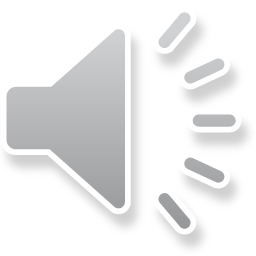 How does our sales flow,
and work flow look like?
Sale Flow
Finish Order 
& Ship
SALE
INCOME
Advertising
Crowd Funding
Freemium
Sale     Prepare     Create
The details of the first steps.
Sale of a 
Headstone
(If it is a printed image, then a additional work step)

Order Stained Glass
(Tape paper around 
mold for protection)

Prepare the Molds II
(Breathing Mask, Brush, 
Rollers, Containers, Etc.)

Prepare the Supplies
2
6
1
3
4
5
7
8
Prepare the Molds III
(Spray PVA, thin film to ease 
separation. Cures in 15 min)
Prepare the Material
(Cut the fiberglass mat)
Prepare Molds
(Clean, Wax, Polish)
Buy Supplies, Material
Individual Steps Of Parts To Assemble
Plasmacor © Material Steps
Variation 1
Variation 2
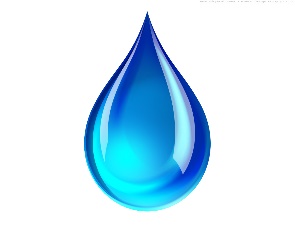 WET PHASE
Process is Repeated until QUANTITY reached for next process (avg 1H)
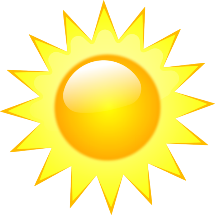 DRY PHASE
This process gets repeated between wet/dry to build layers, and quantity.
Process is Repeated until LAYERS reached for next process (avg 1H)
This step is not present 
in Hand-lamination
These are the steps required
for each Headstone & 
Nameplate process
Assembly
Nameplate 
Engraving 
Process
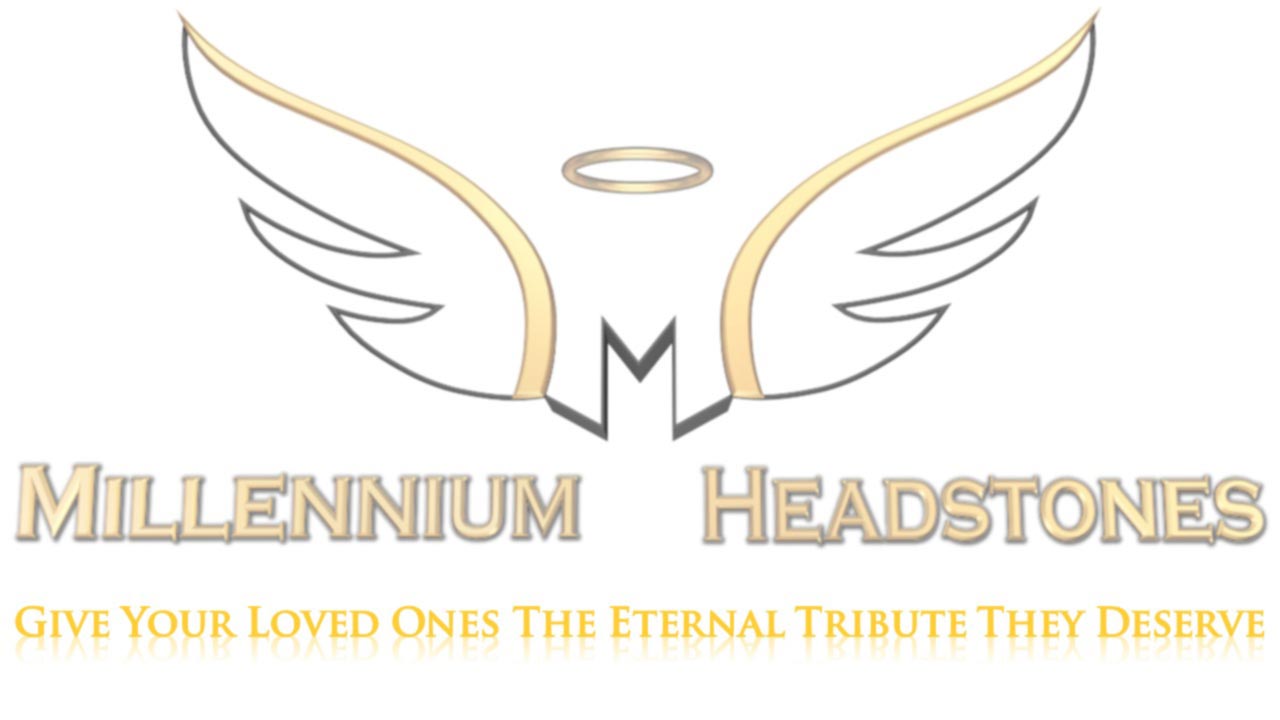